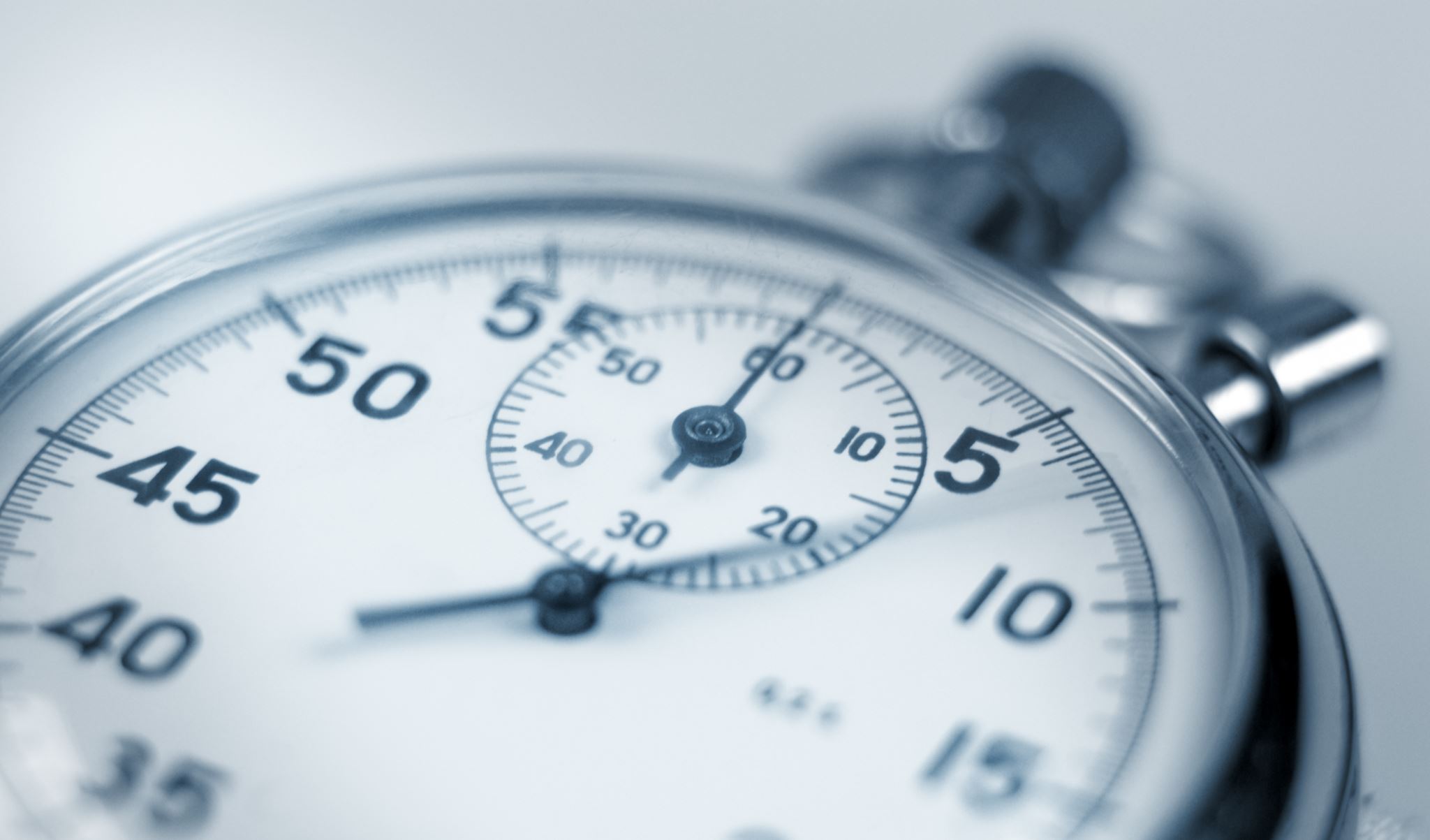 Tijd en de Romeinen
Kevin Hoogeveen en Hugo Oostdijk
Het Romeinse Rijk
2000 Jaar geleden
Je grootouders, ouders en jij
Het Romeinse Rijk
Nu
De Tweede Wereldoorlog
1000
1
Nederland onafhankelijk
Wat weet jij al over de Romeinen?
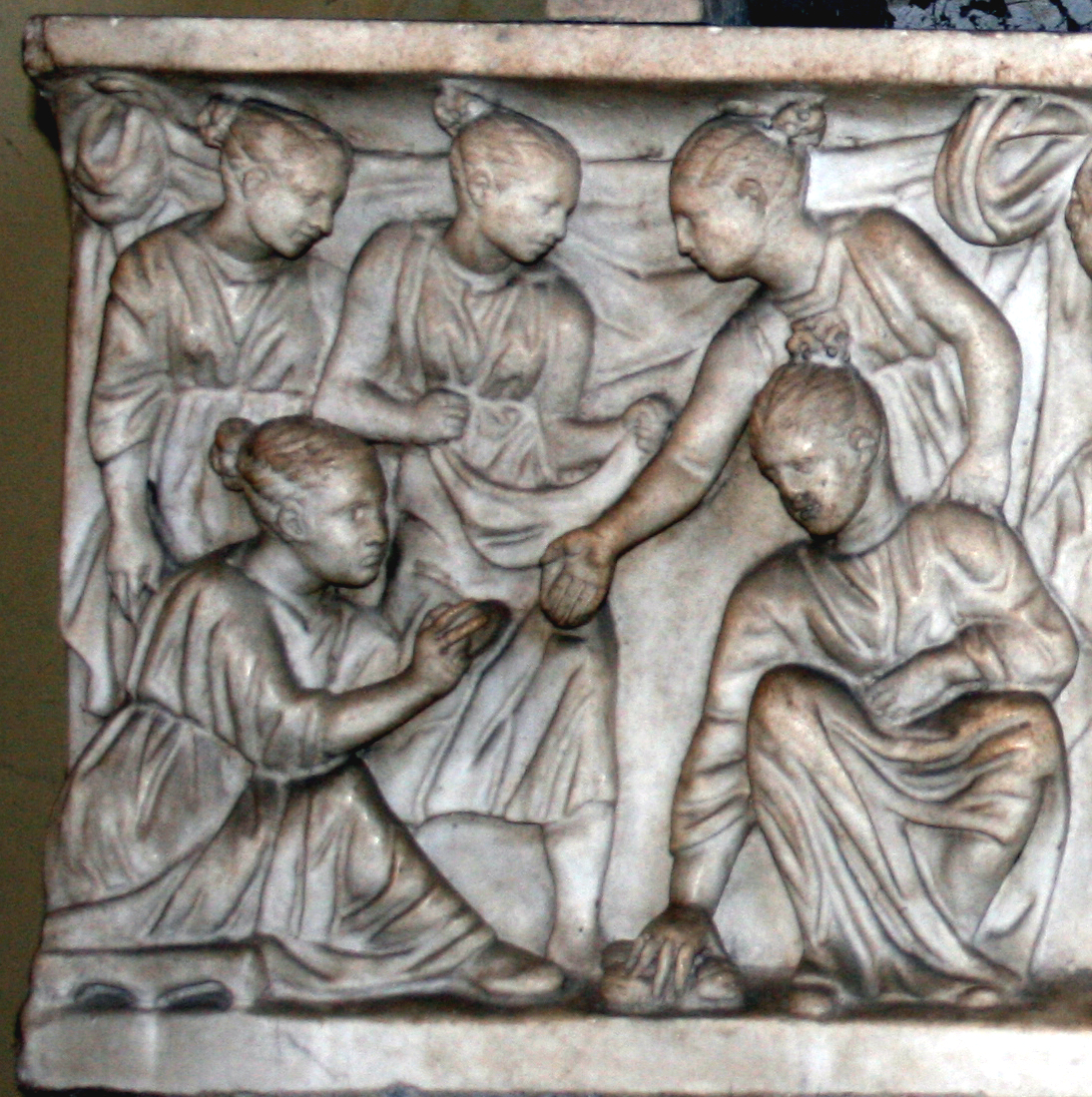 Wij gaan het over Romeinse jeugd hebben
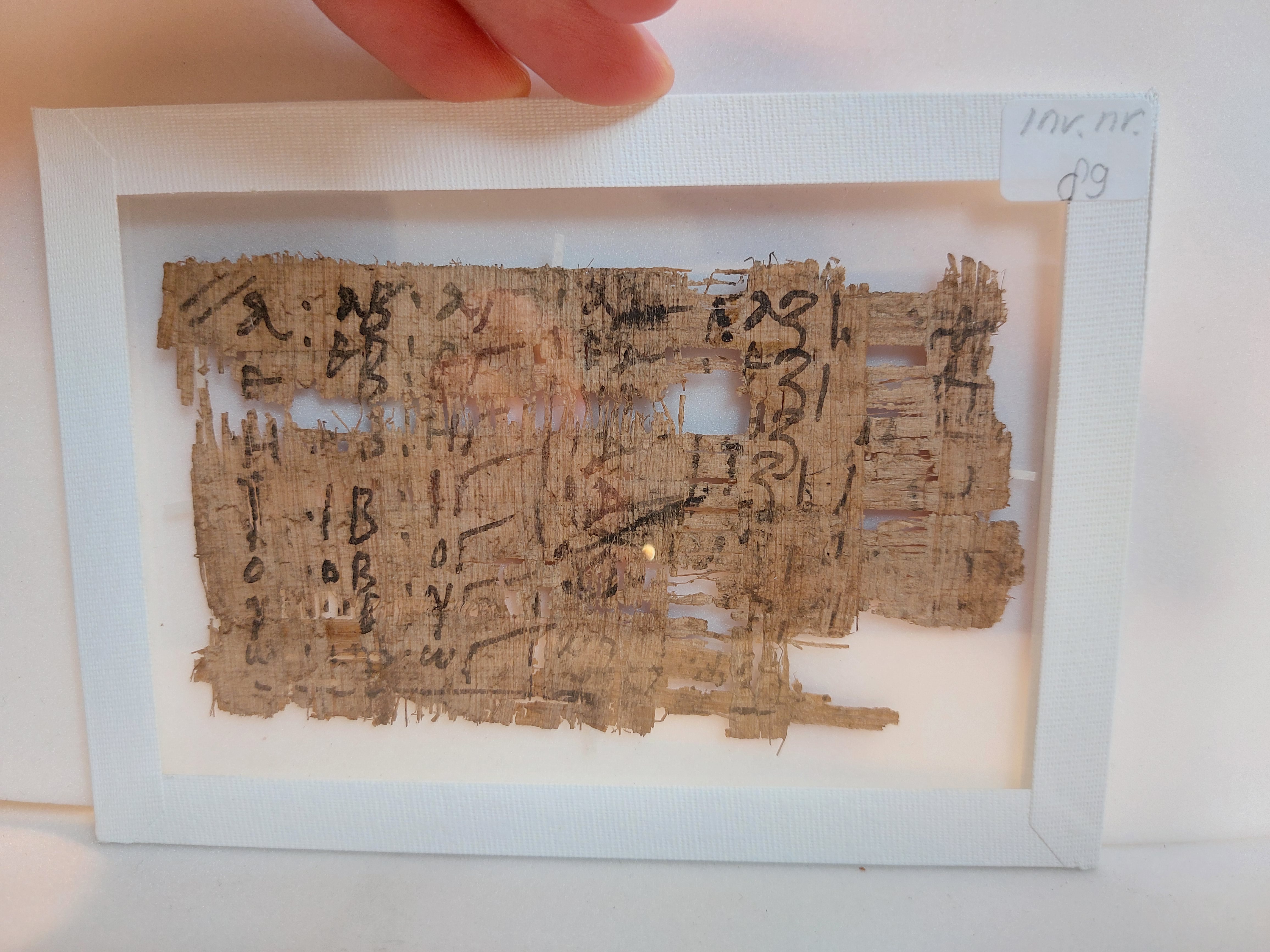 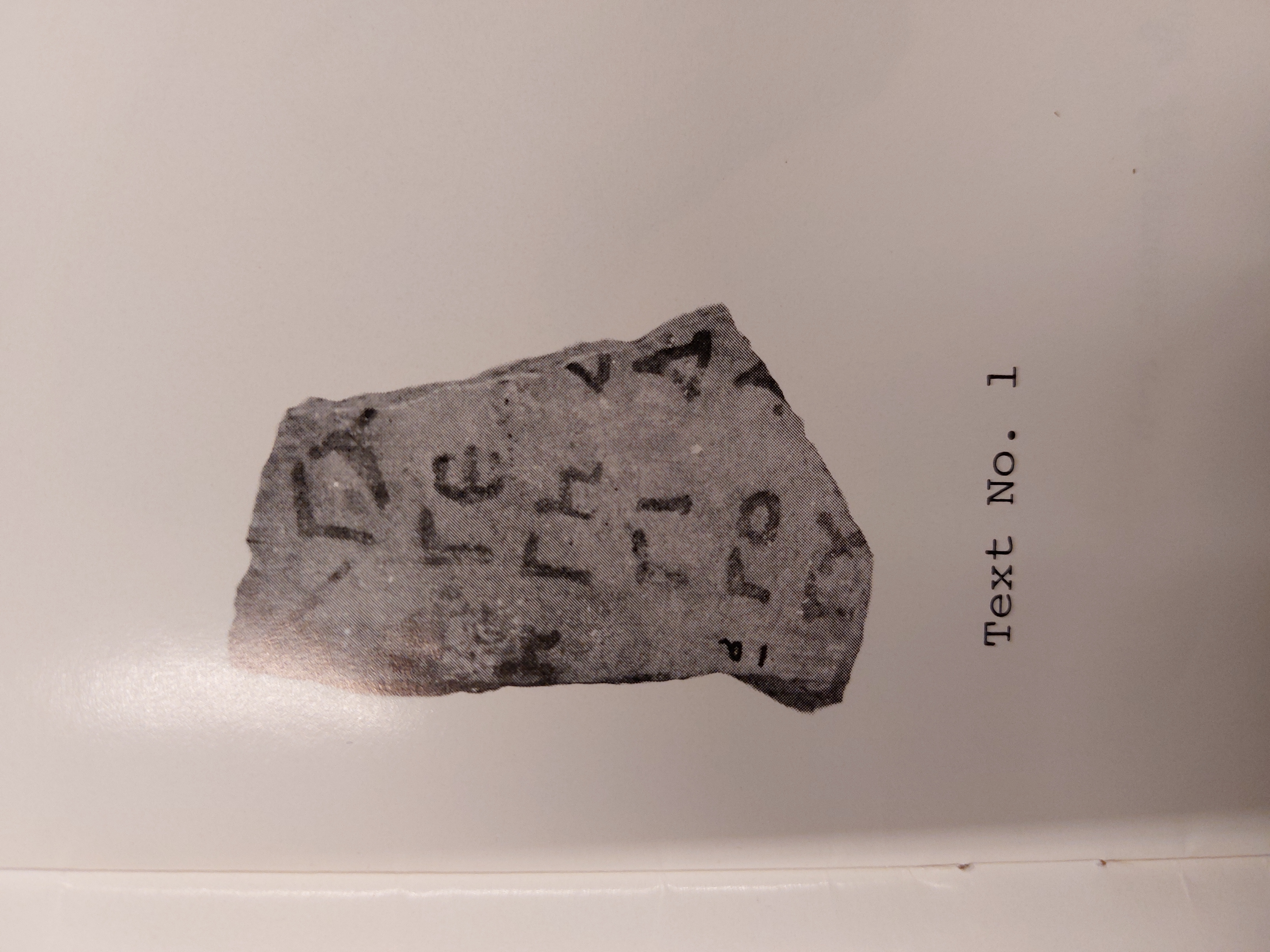 Schrijfoefeningen uit Egypte